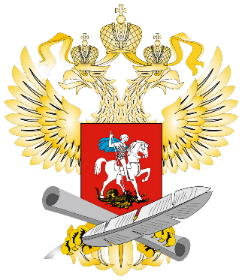 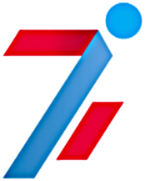 МИНИСТЕРСТВО ПРОСВЕЩЕНИЯ  РОССИЙСКОЙ ФЕДЕРАЦИИФГБУ «ФЕДЕРАЛЬНЫЙ ЦЕНТР ОРГАНИЗАЦИОННО-МЕТОДИЧЕСКОГО ОБЕСПЕЧЕНИЯ ФИЗИЧЕСКОГО ВОСПИТАНИЯ»
О создании   региональных  ресурсных центров  дополнительного образования детейфизкультурно-спортивной направленности
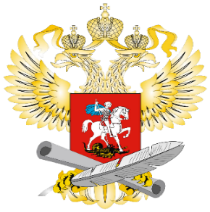 Создается в соответствии с Протоколом заседания рабочей группы приоритетного проекта «Доступное дополнительное образование детям» Минобрнауки России от 12 апреля 2017 г.№2 раздел III п.2.
Структурное подразделение 
Образовательной организации
ОБРАЗОВАТЕЛЬНАЯ ОРГАНИЗАЦИЯ,  ОСУЩЕСТВЛЯЮЩАЯ ОБРАЗОВАТЕЛЬНУЮ ДЕЯТЕЛЬНОСТЬ
РРЦ осуществляет свою деятельность в соответствии с Уставом Образовательной  Организации   и Положением о РРЦ
Региональный ресурсный
 центр развития дополнительного образования физкультурно-спортивной направленности
Механизм создания Регионального ресурсного центра
1
2
Руководитель образовательной организации реализующей общеобразовательные программы физкультурно-спортивной направленности
Орган исполнительной власти Субъекта, осуществляющий государственное управление в сфере образования
УТВЕРЖДАЕТ :
-   положение о деятельности РРЦ;
руководителя и (или) регламент назначения  
-     определяет структуру РРЦ;
порядок решения вопросов материально-технического и    имущественного   содержания;
-     основные функции РРЦ;
план мероприятий по созданию и  функционированию;
план годовой и перспективный плановой двухлетней деятельности РРЦ.
Правовой акт:
 «О создании на базе образовательной организации………. (наименование организации)  Регионального ресурсного центра развития дополнительного образования физкультурно-спортивной направленности»
Цель:
организационно-методическое сопровождение реализации дополнительных общеобразовательных  общеразвивающих и предпрофессиональных программ физкультурно-спортивной направленности посредством сетевого взаимодействия образовательных организаций разных типов и видов, а также их социальных партнеров  с учётом оптимального  использования имеющихся ресурсов.
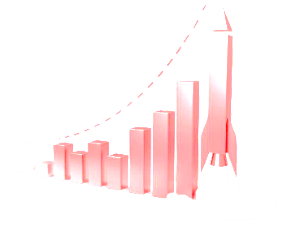 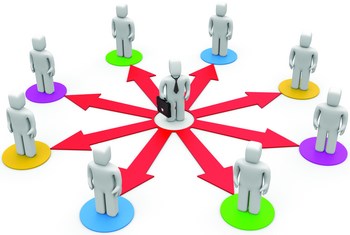 Развитие кадрового потенциала
Программно-методическое сопровождение
ОСНОВНЫЕ ЗАДАЧИ :
осуществление поддержки 
муниципальных организаций дополнительного образования, общеобразовательных организаций, реализующих программы
 дополнительного образования физкультурно-спортивной направленности, в том числе иных 
организаций и  индивидуальных предпринимателей, оказывающих образовательные 
услуги физкультурно-спортивной направленности.
Региональный Ресурсный центр
Экспертно-аналитическая сопровождение
Организационно-методическое 
сопровождение
Информационная
поддержка 
(региональный навигатор)
диагностическое и мониторинговое сопровождение
Региональный  ресурсный центр развития дополнительного образования детей  физкультурно-спортивной направленности
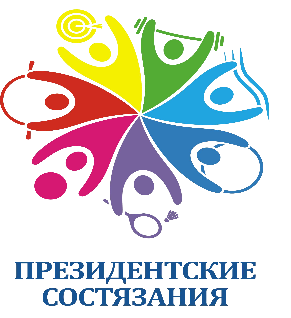 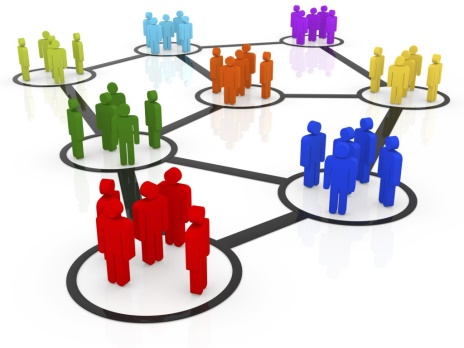 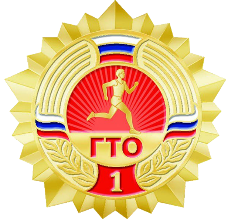 Основные направления деятельности
Координация сетевого, межрегионального, межведомственного взаимодействия
Реализация  Национальных проектов
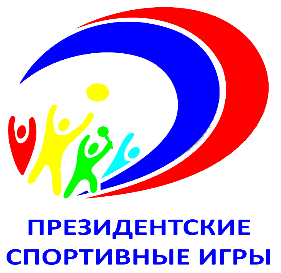 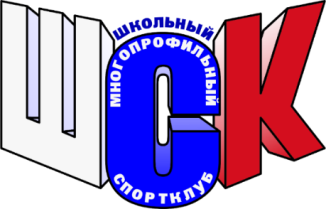 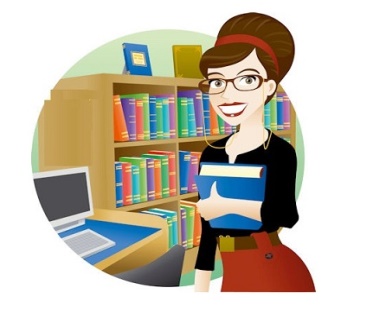 Программно-методическое сопровождение деятельности организаций дополнительного образования
Создание условий для увеличения охвата детей занимающихся по программам дополнительного образования
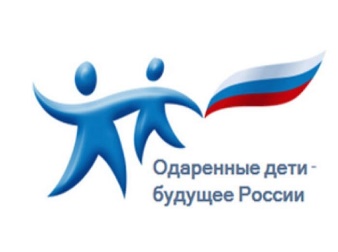 Выявление, развитие  и поддержка одарённых спортивно детей
Информационная поддержка, трансляция передового опыта работы, эффективных методологий и современных практик
Реализация модели адресной работы с детьми с ограниченными возможностями здоровья, и другими социальными  категориями детей
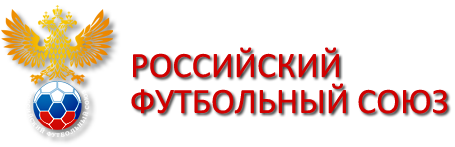 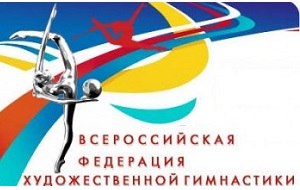 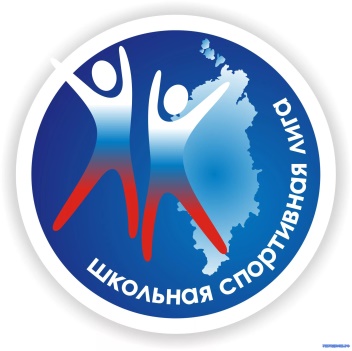 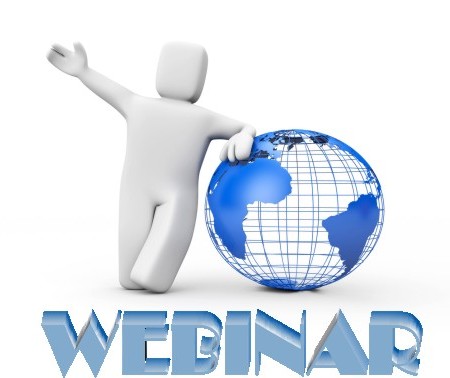 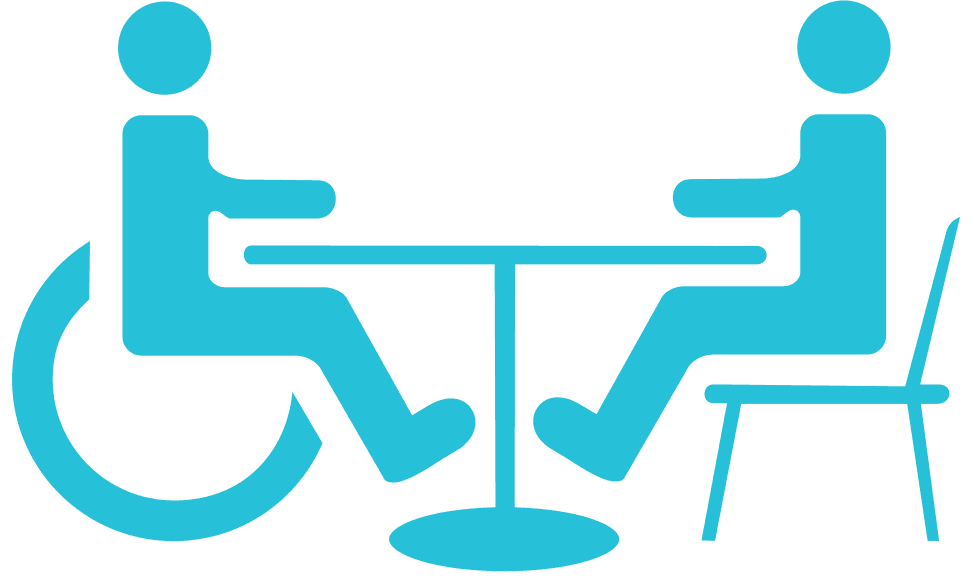 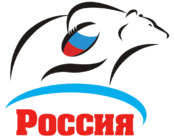 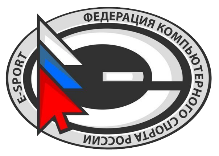 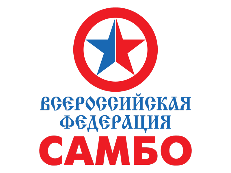 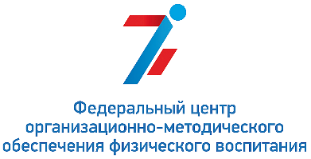 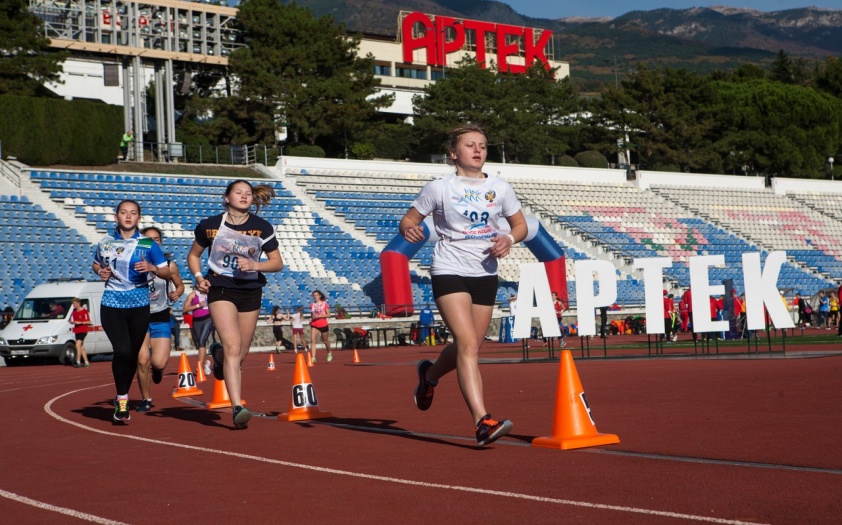 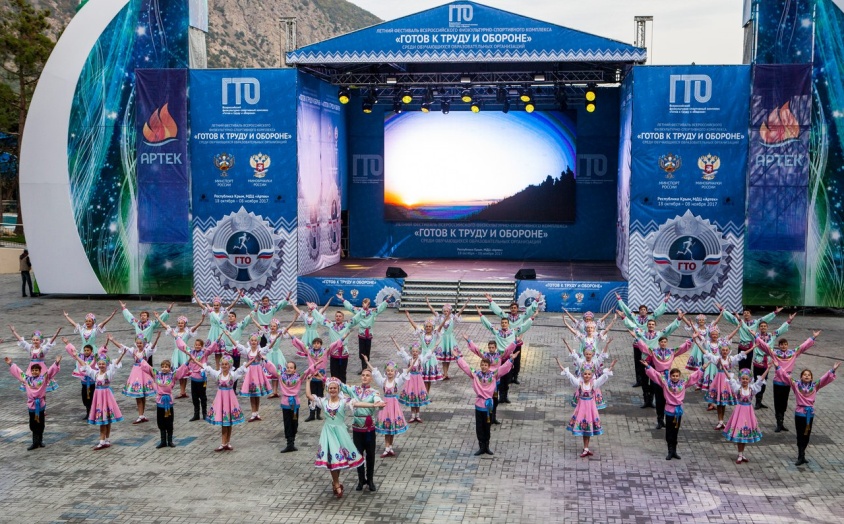 ФЕДЕРАЛЬНЫЙ РЕСУРСНЫЙ ЦЕНТР РАЗВИТИЯ ДОПОЛНИТЕЛЬНОГО ОБРАЗОВАНИЯ ДЕТЕЙ ФИЗКУЛЬТУРНО-СПОРТИВНОЙ НАПРАВЛЕННОСТИ
Региональные (муниципальные) средства массовой информации
Региональные Ресурсные центры координаторы (базовые) организации физкультурно-спортивной направленности  (ДЮСШ, ДООЦ, ДЮКФП)
Региональные общественные организации физкультурно-спортивного профиля
Иные социальные партнеры
Муниципальные  координаторы (базовые) организации физкультурно-спортивной направленности
организации дополнительного образования физкультурно-спортивной направленности
Общеобразовательные организации, реализующие дополнительные общеобразовательные программы
Иные организации, имеющие спортивные секции, том числе индивидуальные предприниматели
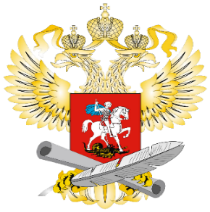 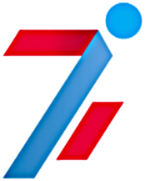 Министерство просвещения Российской Федерации
Департамент государственной политики
 в сфере воспитания, дополнительного образования и детского отдыха
ФГБУ «Федеральный центр организационно-методического      обеспечения 
физического воспитания»
Органы исполнительной власти субъектов РФ, осуществляющие государственное управление в сфере образования
Краевые, областные, республиканские   ДЮСШ, СДЮШОР, ДООЦ, ДЮКФП
Федеральный ресурсный центр развития дополнительного образования детей физкультурно-спортивной направленности
Региональные ресурсные центры координаторы (базовая) организация развития дополнительного образования физкультурно-спортивной направленности
Региональные  модельные центры 
дополнительного образования детей
Муниципальные координаторы(базовые) организации физкультурно-спортивной направленности
Муниципальные опорные центры дополнительного образования
Общеобразовательные организации, реализующие дополнительные образовательные программы в области ФК и С
Общественные организации, частные предприниматели, оказывающие образовательные услуги по программам дополнительного образования, физкультурно-спортивной направленности
Организации  дополнительного образования физкультурно-спортивной направленности
Иные организации дополнительного образования, имеющие спортивные секции
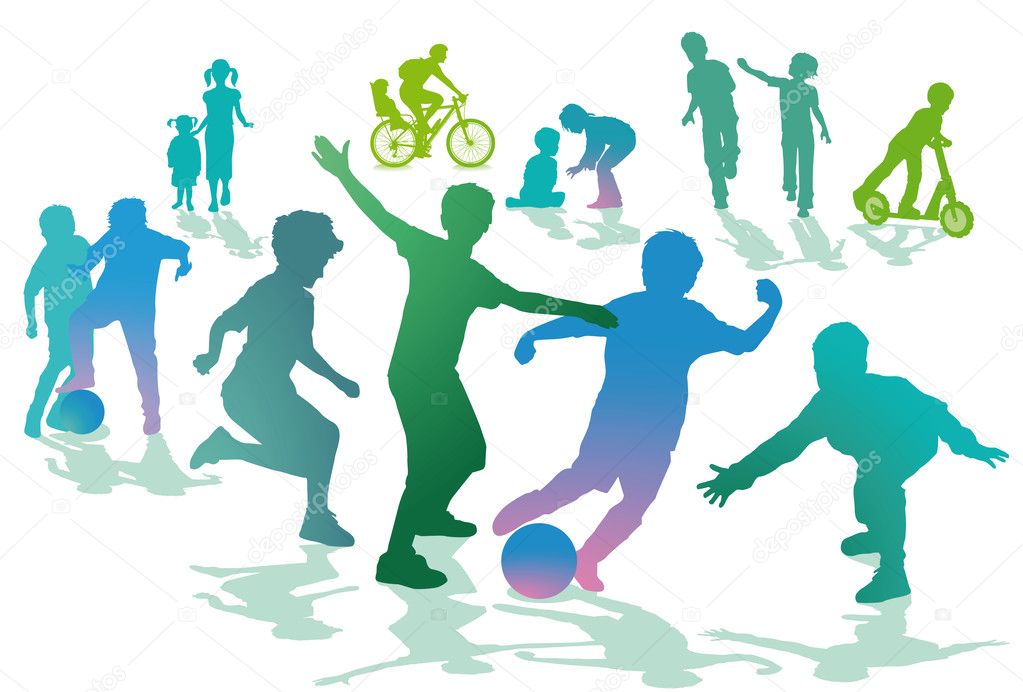 Благодарю за внимание !
Сайт: http//фцомофв.рф
Email: fcomofv@mail.ru
Телефон: +7 (495) 360 – 72 – 46;  +7 (495) 360 – 84 - 56